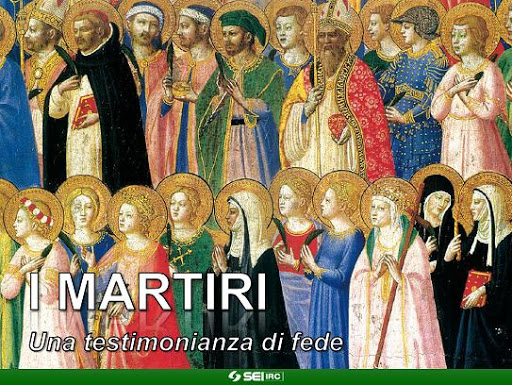 Il termine “martire” deriva dal greco “martus”: il testimone.
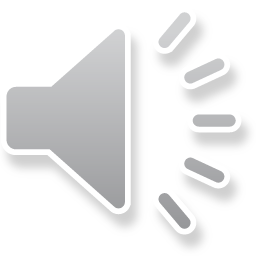 Fin dall’antichità, per il cristianesimo il martire è colui che ha testimoniato con il sacrificio della propria vita la fede in Cristo: è l’atto di estrema fede e fiducia in Dio che porta a sopportare la prova più dura della vita umana, la morte.
I martiri sono coloro che hanno seguito fino in fondo l’esempio di Cristo.
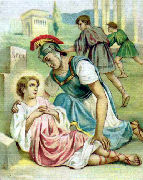 Nonostante le persecuzioni e le migliaia di condanne a morte, il cristianesimo si diffondeva sempre di più.
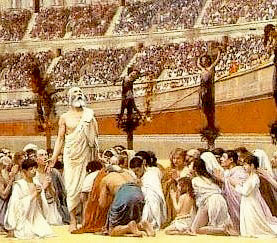 Tertulliano così scriveva ai persecutori: 
«Noi ci moltiplichiamo ogni volta che siamo mietuti da voi:
 il sangue dei cristiani è seme»
LE CATACOMBE…LUOGHI CHE PARLANO i primi cimiteri cristiani
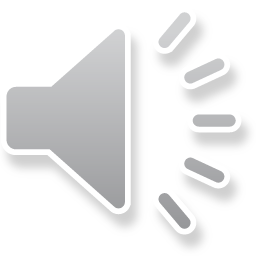 Le catacombe furono scavate dai Cristiani per seppellire i  morti.
Venivano scavate nel tufo o in altri terreni asportabili  ma solidi da poter  creare un’architettura sotterranea
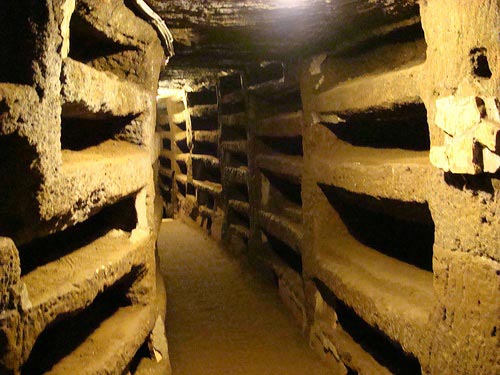 I SIMBOLI presenti nelle catacombecostituiscono la prima forma di ARTE CRISTIANA
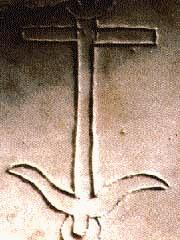 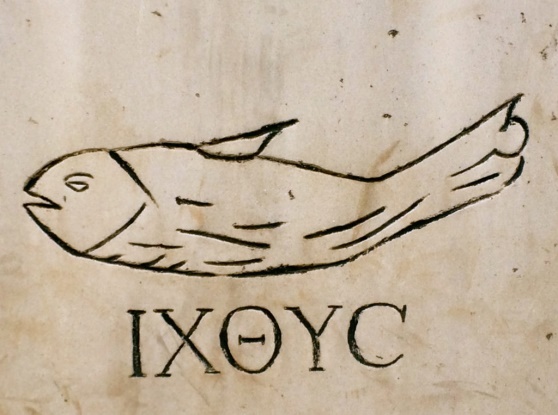 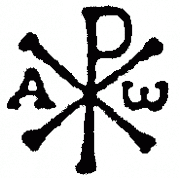 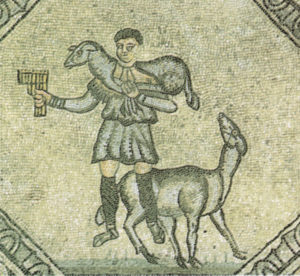 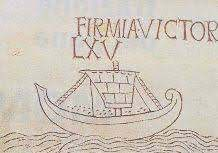 LE CATACOMBE DI SAN GENNAROhttps://artsandculture.google.com/exhibit/EwLCicHNTn5yLw?fbclid=IwAR1i3DmAqGaioYsUeTp83jSAvyVdKMEoRZeYsjAZEdLH7hSt0SANzQQVC_4
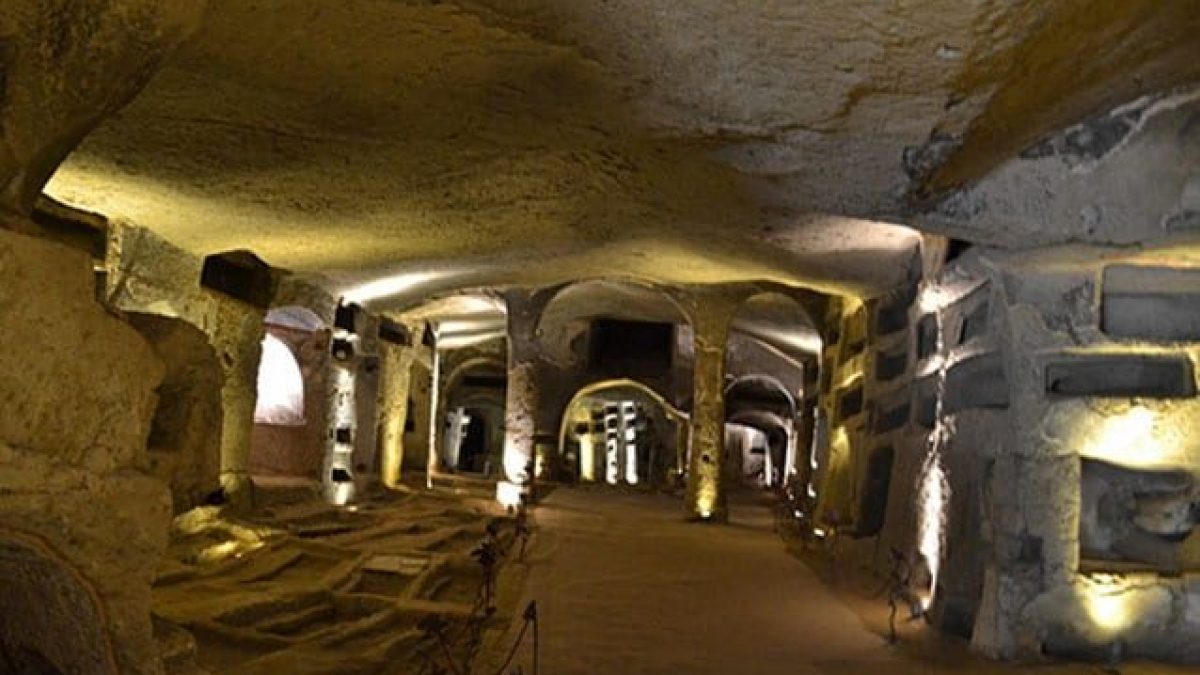